Chapter 15 Characteristics of Waves
NOTES 15.1 What are Waves?
Waves are disturbances that transfer                  from place to place.  Energy is the ability to do             .
energy
work
Most kinds of waves need something to travel through.  That’s called a                   .
medium
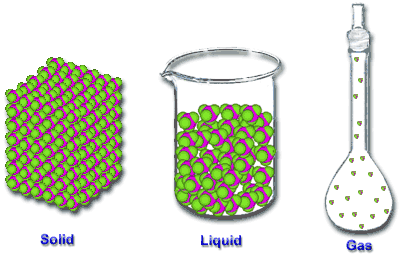 Mediums can be                                              .
Waves that need a medium to travel through are called                                           .
Waves that can travel without mediums are called electromagnetic waves.
mechanical waves.
Mechanical waves are produced when a source of energy causes a medium to vibrate.
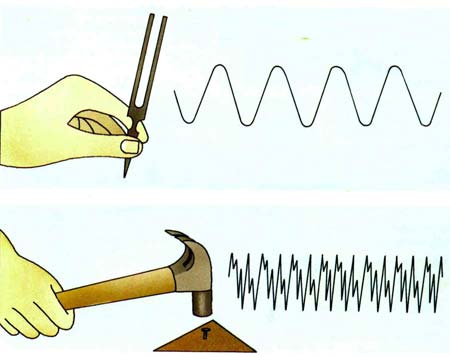 A vibration is a repeated back-and-forth
or up-and-down motion.
When a vibration moves through a medium, a wave results.
Mechanical waves are classified by how they move.
Types of Waves
Transverse Waves – means “across”
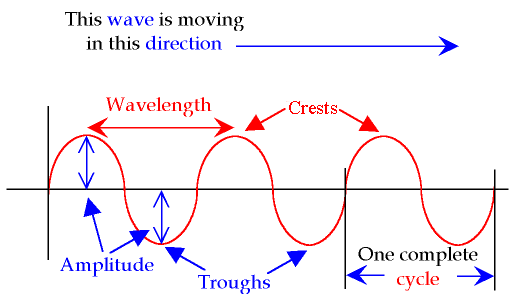 As a transverse wave moves, the particles of the medium move across, or at a right angle to, the direction of the wave.
Notice crests vs troughs.
2. Longitudinal Waves
Notice the direction of both the hand movement and the wave.
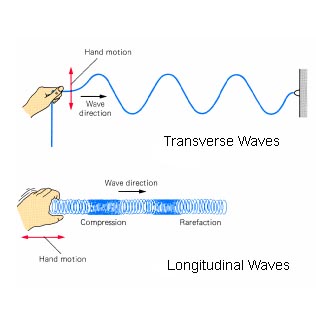 Compression vs 
rarefaction
Can you tell the difference between the two waves?
Drawing Transverse and Longitudinal Waves
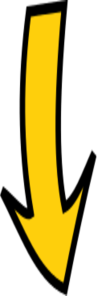 Treat compressions as the crests.
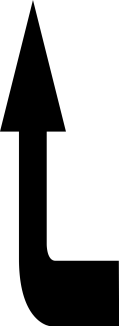 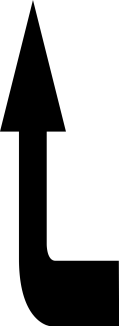 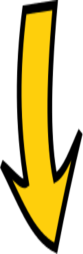 Treat rarefactions as the troughs.
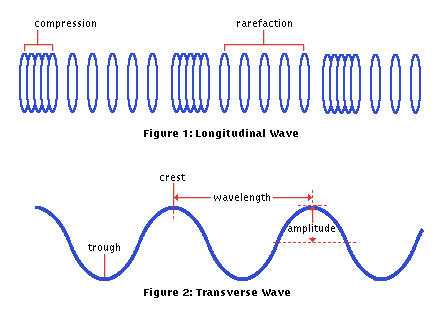 ------------------------------------------
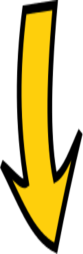 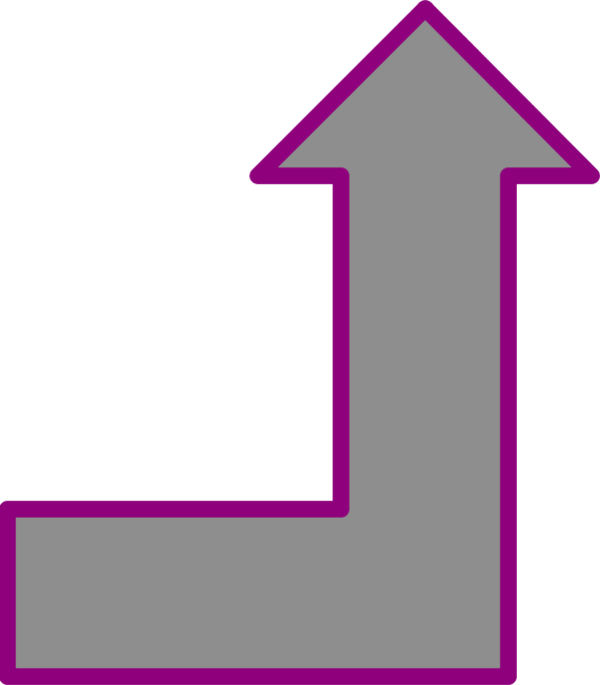 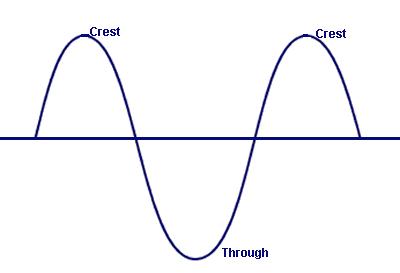 -----------------------------------------
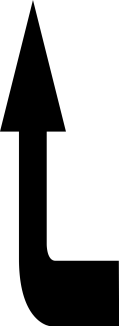 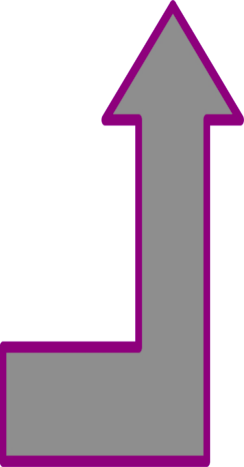 rest position- horizontal line before  disturbance.
Can you find the misspelled word?